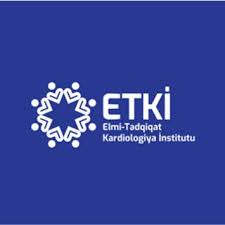 b.e.i.; 
t.ü.f.d Quliyeva Aytən
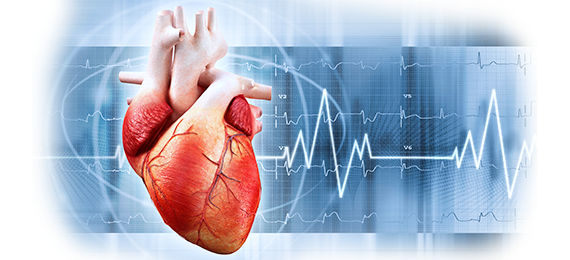 İşin məqsədi
 Xronik koronar sindromlu xəstələrdə ürəyin işemik xəstəliyinin ağırlıq dərəcəsindən asılı olaraq qanda endotelin-1-in səviyyəsinin öyrənilməsi olmuşdur.
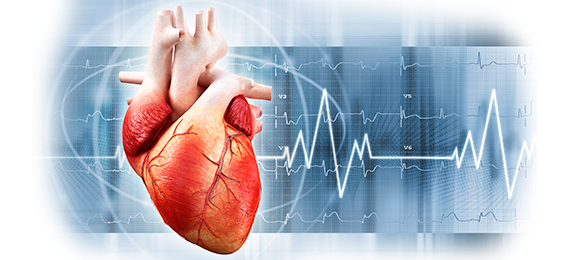 Material və metodlar
Xronik koronar sindromlu 58 xəstə müayinə edilmişdir (orta yaş 57,1±1,9 il). Nəzarət qrupu 25 sağlam şəxs (orta yaş 48,2±3,5 il). Xəstələr 3 qrupa bölünmüşdür: 
1 qrup-gərginlik stenokardiyası  II FS n=20
2 qrup- gərginlik stenokardiyası  III FS n=19
3 qrup- infarktdan sonrakı kardioskleroz n=19
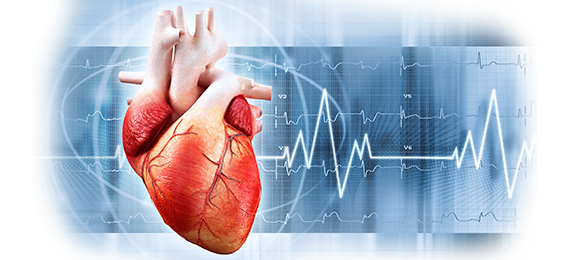 Xronik koronar sindromlu xəstələrdə  ET-1-in səviyyəsinin dinamikası
*p<0,05; **p<0,01-nəzarət qrupu ilə müqaisədə
Xronik koronar sindromlu xəstələrdə xəstəliyin klinik gedişinin ağırlıq dərəcəsindən asılı olaraq qanda ET-1-in dinamikası
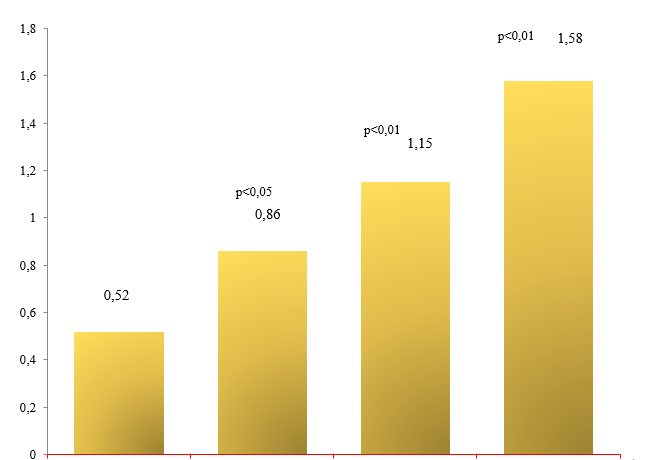 Gərginlik stenokardiyası ||FS
Postinfarkt kardioskleroz
Nəzarət qrupu
Tredmil-test sınağı zamanı ET-1-in qanda səviyyəsi ilə ST seqmentinin depressiyası arasındakı göstəricilər
ET-1-in səviyyəsi ilə ST seqmentinin depressiyası dərəcəsi arasında olan korrelyativ əlaqə
r=0,60
P< 0,05
ST 2mm>
ST 2mm ≤
ST 1mm ≤
Sağlam şəxslər
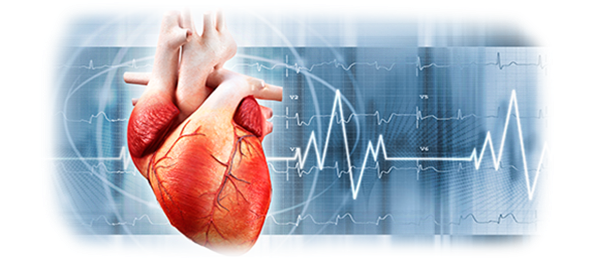 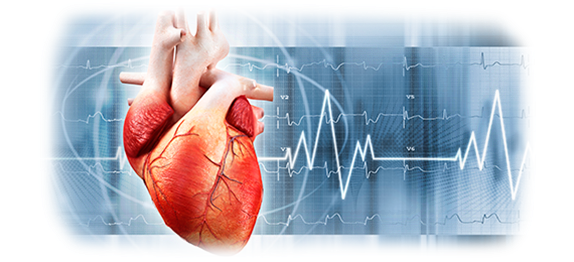 Yekun
Xronik koronar sindromlu xəstələrdə ürəyin işemik xəstəliyin ağırlıq dərəcəsi yəni funksional sinif və TT sınağı zamanı ST seqmentinin depressiya dərəcəsi artdıqca qanda ET-1-in konsentrasiyası da artmış olur.
Endotelin-1 endotelial disfunksiyasının əsas biomarkerlərdən biri olduğunu nəzərə alsaq, belə bir nəticəyə gəlmək olar ki,  bu peptidin yüksək göstəriciləri ürəyin işemik xəstəliyin klinik gedişinin ağırlıq dərəcəsini göstərən əsas kriteriyalardan biri hesab edilə bilər.
Diqqətinizə görə təşəkkür edirik !
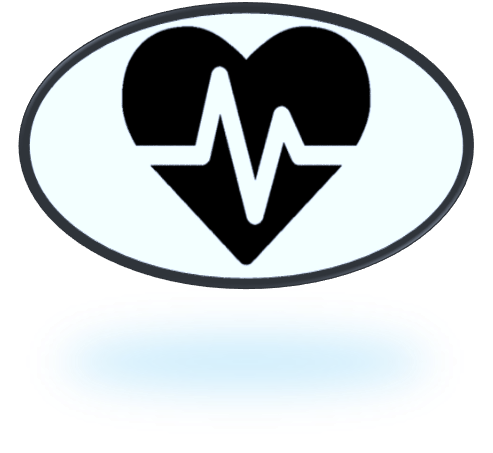